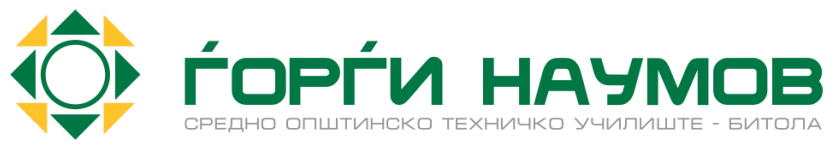 Аналоген видеозапис - вовед
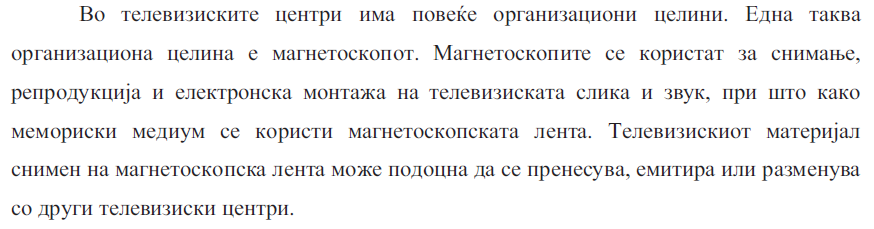 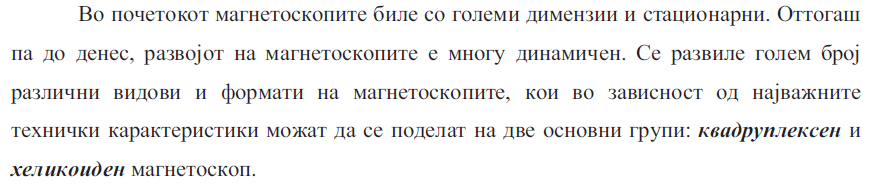 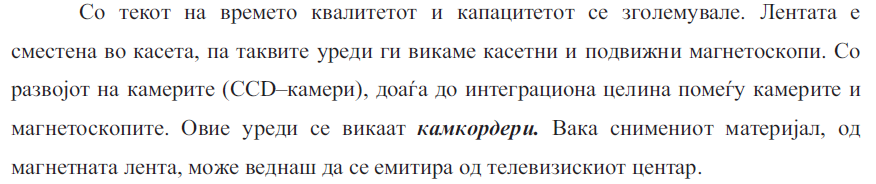 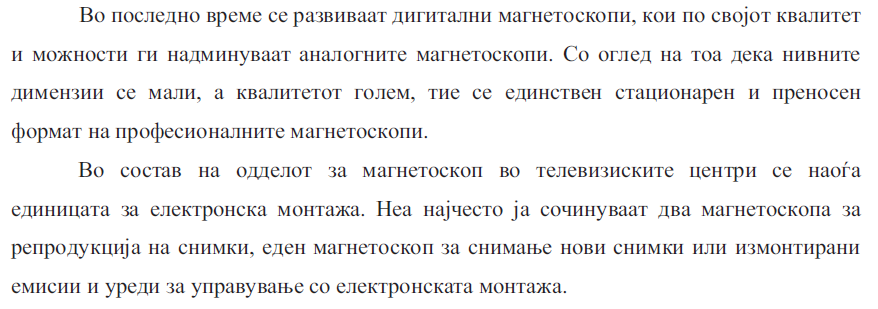 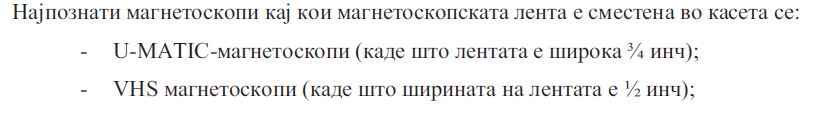 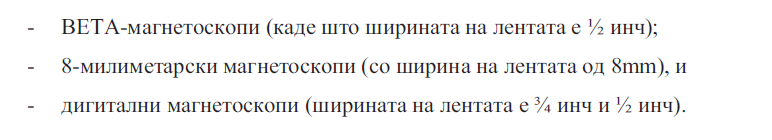 Благодарност за вниманието